Pie Charts
Brooke, Savannah & Kaitlyn
A pie chart is used when a person wants to show a portion of a whole set in a data series.
Introduction
Step 1: Click on the Insert tab.  


Step 2: After clicking on the Insert, within that tab will be a section marked charts. Click the chart type that you wish to use. In this case it would be “Pie”.
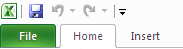 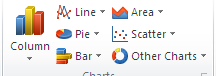 Creating the Pie Chart
Step 3: After clicking on the “Pie” button, select the chart that will work best with your information, and click okay. A Pie Chart with all you data will be inserted into your document. 
Note: Check to make sure all data is correct!
Step 4: Decorate the chart with schemes of your desire. 
Step 5: Look over your work & save document.